Flux Concentrator as the matching device for positron source
2024/10/17
Y. Enomoto (KEK)
1
Motivation
Size of positron beam is similar to the size of primary electron beam 
Divergence is large
It’s important to collect and transport positron beam to the following section keeping loss minimum
Reducing the divergence at the expense of beam size
target
e+
e-
target
e+
Electron hit small point of the target.
Positron comes from small spot.
Angle distribution is large.
Adiabatically expand position distribution.
Angle distribution decrease.
Matched to the aperture of the following LAS.
2
Flux Concentrator
Originally develop by SLAC for SLC
3
Motion of charged particle in the uniform magnetic field
4
Mirror magnetic field
Consider magnetic field
  Direction of magnetic field : roughly z
  Axially symmetric around z axis
  Magnetic field decrease along positive direction of z axis
It is called magnetic mirror, well known in the plasm physics
5
Mirror magnetic field
First, consider relation between components of magnetic field
  Bθ = 0 from symmetry
(1)
divB = 0
6
Mirror magnetic field
(1)
From (1), Br is expressed using Bz
(2)
Asuming Bz depends on r weekly (paraxial approximation)
Bz depends on r and ｚ, express Bz(r,z)
(3)
7
Motion of charged particle in the mirror magnetic field
(3)
(4)
In the following section, focus on Fz
(5)
Consider particles near the z axis, r = rc, 
Consider average during one cyclotron period,
 vθ = v⊥ = const (assumption)
(6)
8
Motion of charged particle in the mirror magnetic field
(6)
substitute
(7)
(8)
Introduce magnetic moment
(9)
To generalize direction of magnetic field, 
express component parallel to the magnetic field by  ||
(10)
s is direction of magnetic field
9
Particle feels force to the direction of magnetic field line
Magnetic moment
called magnetic moment
Why is
Magnetic moment : μ
(11)
Area : A
Since radius of cyclotron motion is rc, area A is
(12)
Current : I
Then
(13)
Substitute
General definition of 
magnetic moment
(14)
10
Conservation of magnetic moment
μ is invariant
Consider parallel component
From conservation of energy
(10)
(18)
(15)
Equation of motion is
(8)
Substitute
Multiply
on both side
(19)
(16)
(20)
(17)
(21)
(22)
To satisfy (21)
11
Motion of charged particle in the mirror magnetic field
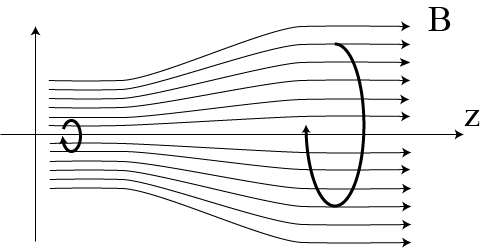 Velocity : v2
Position in r : r2
Angle to z axis : φ2
Velocity : v1
Position in r : r1
Angle to z axis : φ1
B1
B２
12
Motion of charged particle in the mirror magnetic field
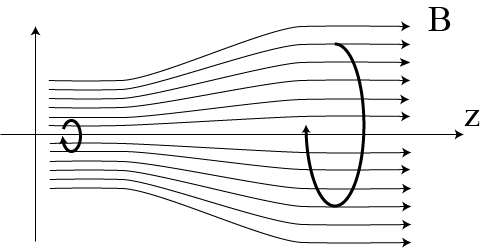 Velocity : v2
Position in r : r2
Angle to z axis : φ2
Velocity : v1
Position in r : r1
Angle to z axis : φ1
B1
B２
From conservation of energy
(23)
then
(24)
13
Motion of charged particle in the mirror magnetic field
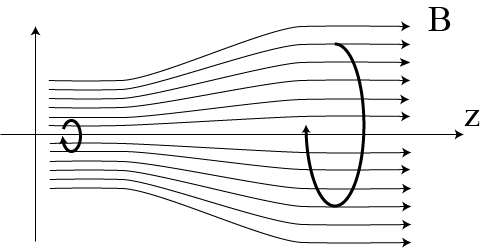 Velocity : v2
Position in r : r2
Angle to z axis : φ2
Velocity : v1
Position in r : r1
Angle to z axis : φ1
From conservation of magnetic moment
(24)
(28)
Since
(25)
Assuming φ is small,  approximate 

sinφ = φ
Generally
(26)
(29)
Then
(27)
(30)
14
Motion of charged particle in the mirror magnetic field
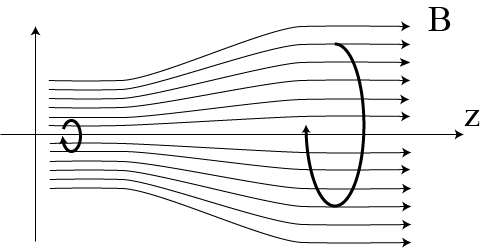 Velocity : v2
Position in r : r2
Angle to z axis : φ2
Velocity : v1
Position in r : r1
Angle to z axis : φ1
Cyclotron radius at B2
(32)
(31)
Substitute
(28)
(33)
then
15
Motion of charged particle in the mirror magnetic field
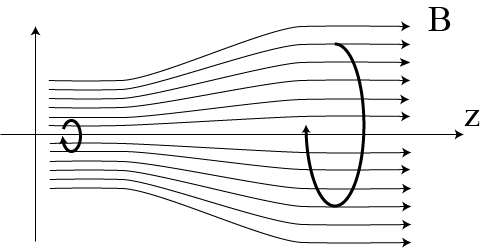 Velocity : v2
Position in r : r2
Angle to z axis : φ2
Velocity : v1
Position in r : r1
Angle to z axis : φ1
B2 < B1, Assume the particle move strong field region to weak field region,
Velocity conserves
Radius get larger
Convert radius and angle depending on the ratio of field strength
Angle get smaller
16
Adiabatic condition
Period of cyclotron motion
(34)
(35)
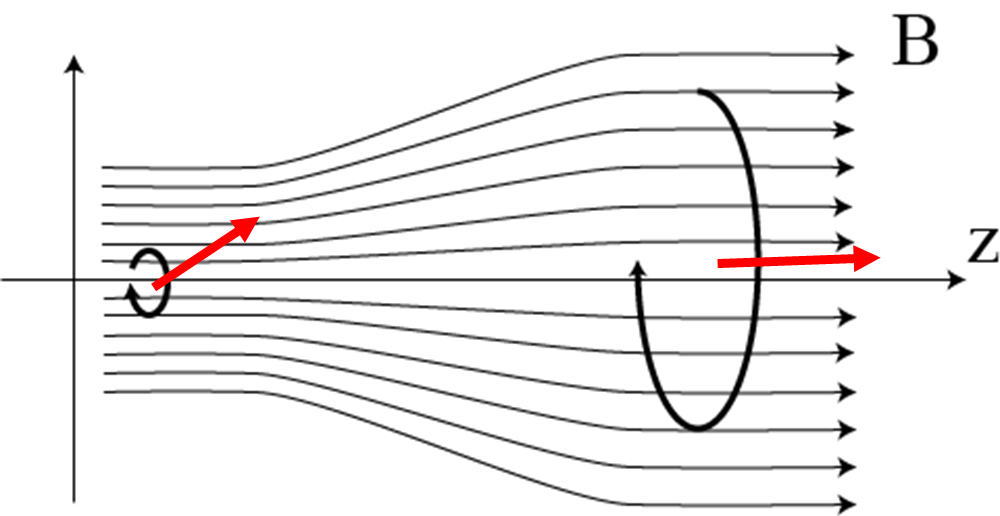 B1
B２
17
Adiabatic condition
Period of cyclotron motion
vθ = v⊥ depend on B
(34)
(36)
If R～1, vθ = v⊥  doesn’t change so much
during tc
(35)
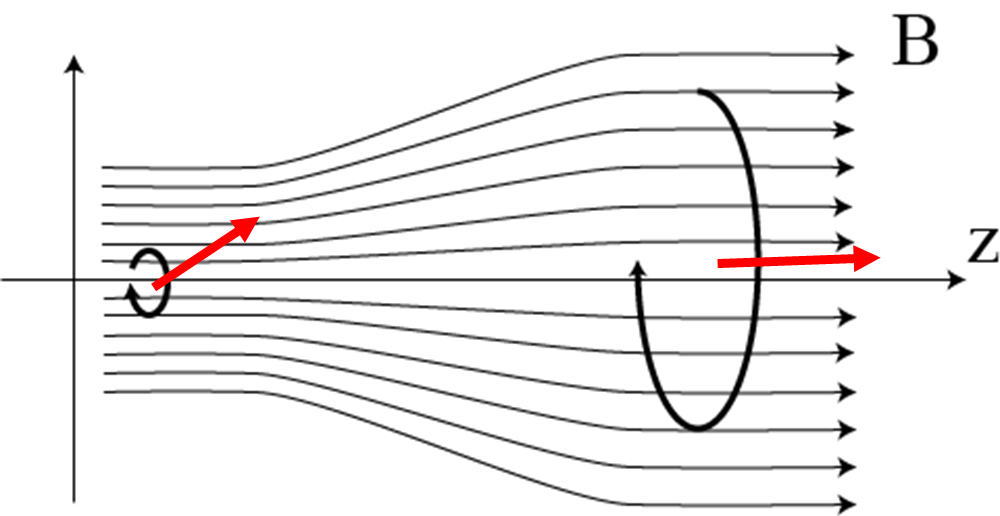 Adiabatic condition is satisfied
For example, B = 5 T, sinφ = 1, then Δzc = 2 mm
B1
Whether B (z±2) is not different from 5 T or not
is the criteria
B２
18
Real field
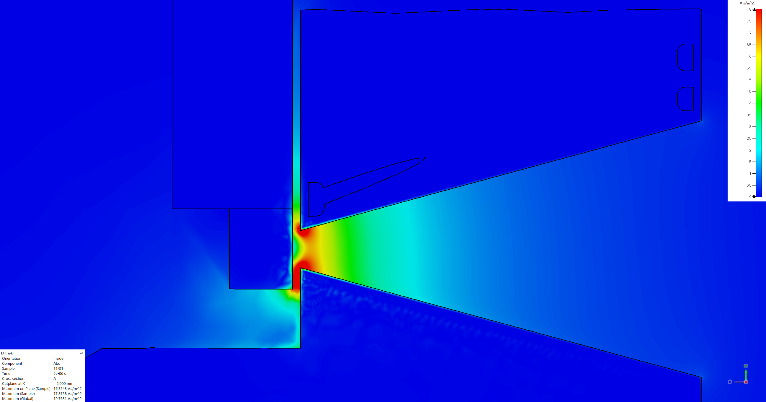 Eddy current cancel out the magnetic field on the surface of the target 
Between target and FC entrance, magnetic field changes rapidly
 → non adiabatic region
Practical B1 (initial magnetic field) is determined steepness of this region
 → steeper is better
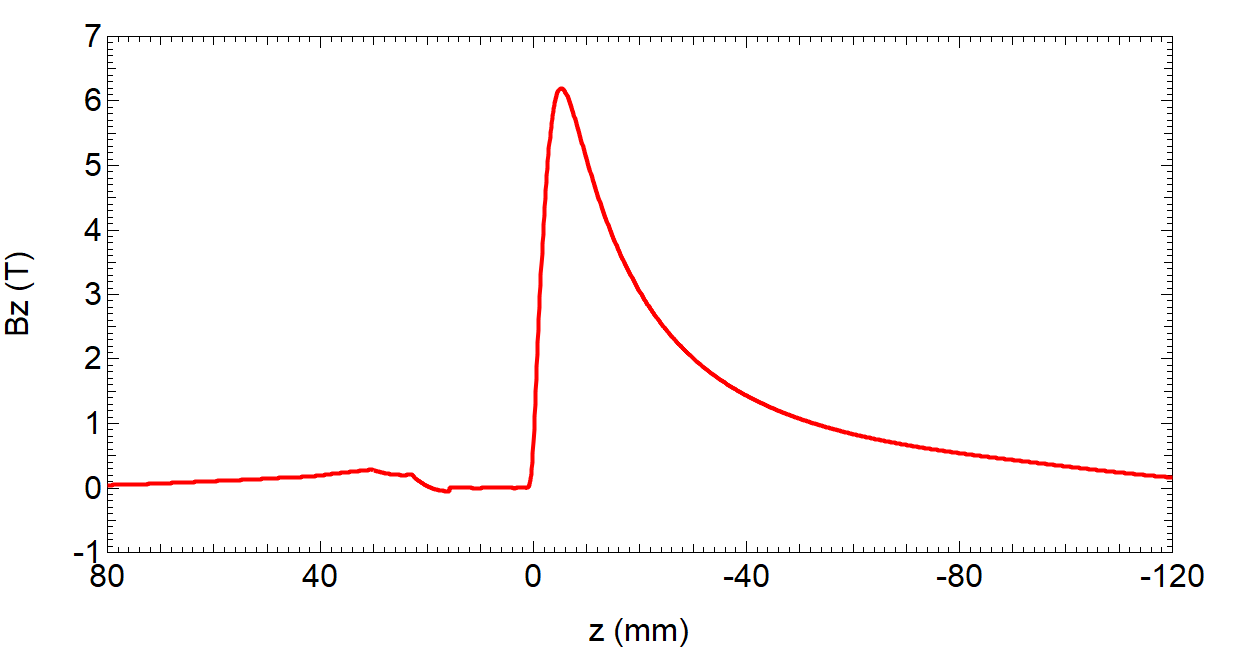 19
Simulation With target
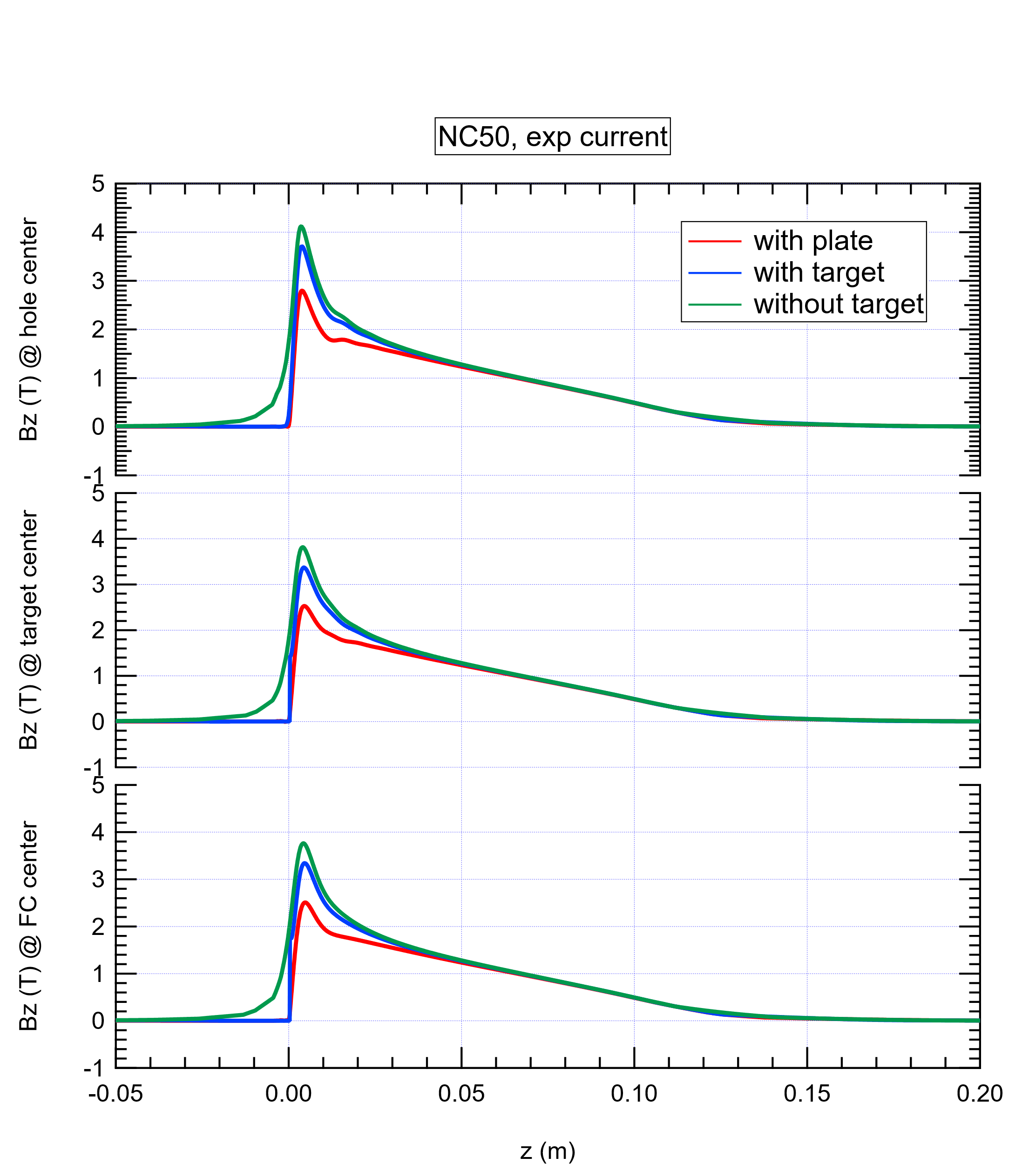 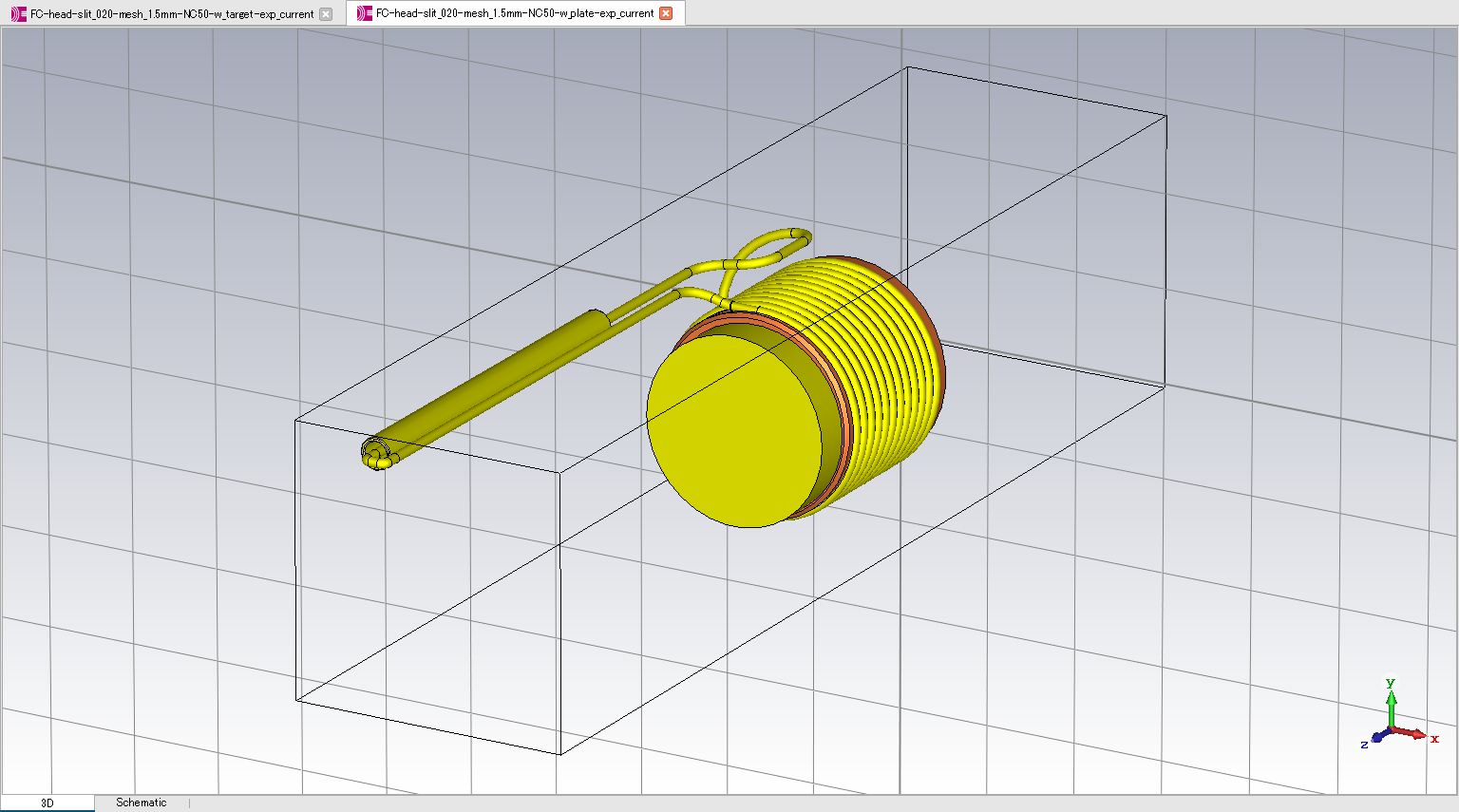 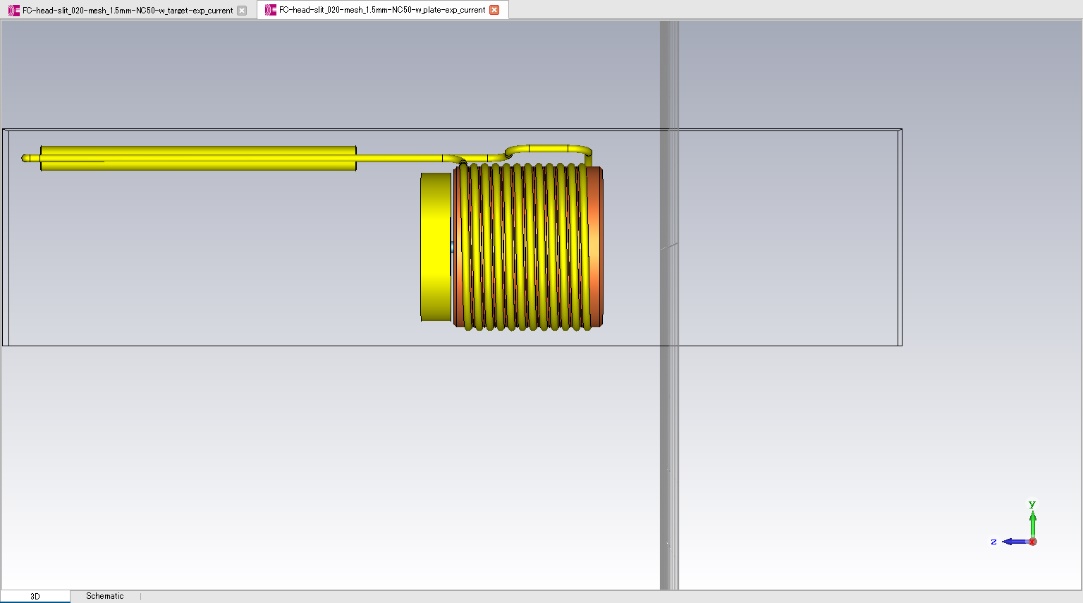 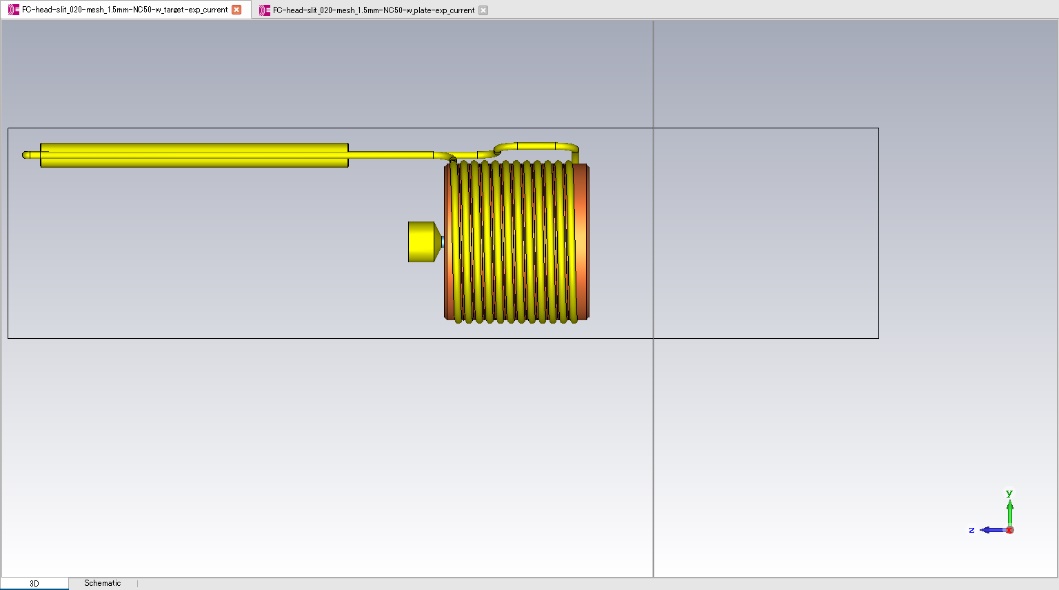 20
Skin effect
21
Conduction current distribution in FC
Jx : conduction current density in x direction
Plot Jx as a function of y
y
z
22
Jx vs y - pulse width dependence
Half sine pulse width
Exp
500 us
100 us
12.5 us
6 us
0.5 us
23
Pulse width dependence of Bz
Half sine pulse width
Exp
500 us
100 us
12.5 us
6 us
0.5 us
Magnetic field shape is determined by skin depth
24
FC for SuperKEKB and ILC
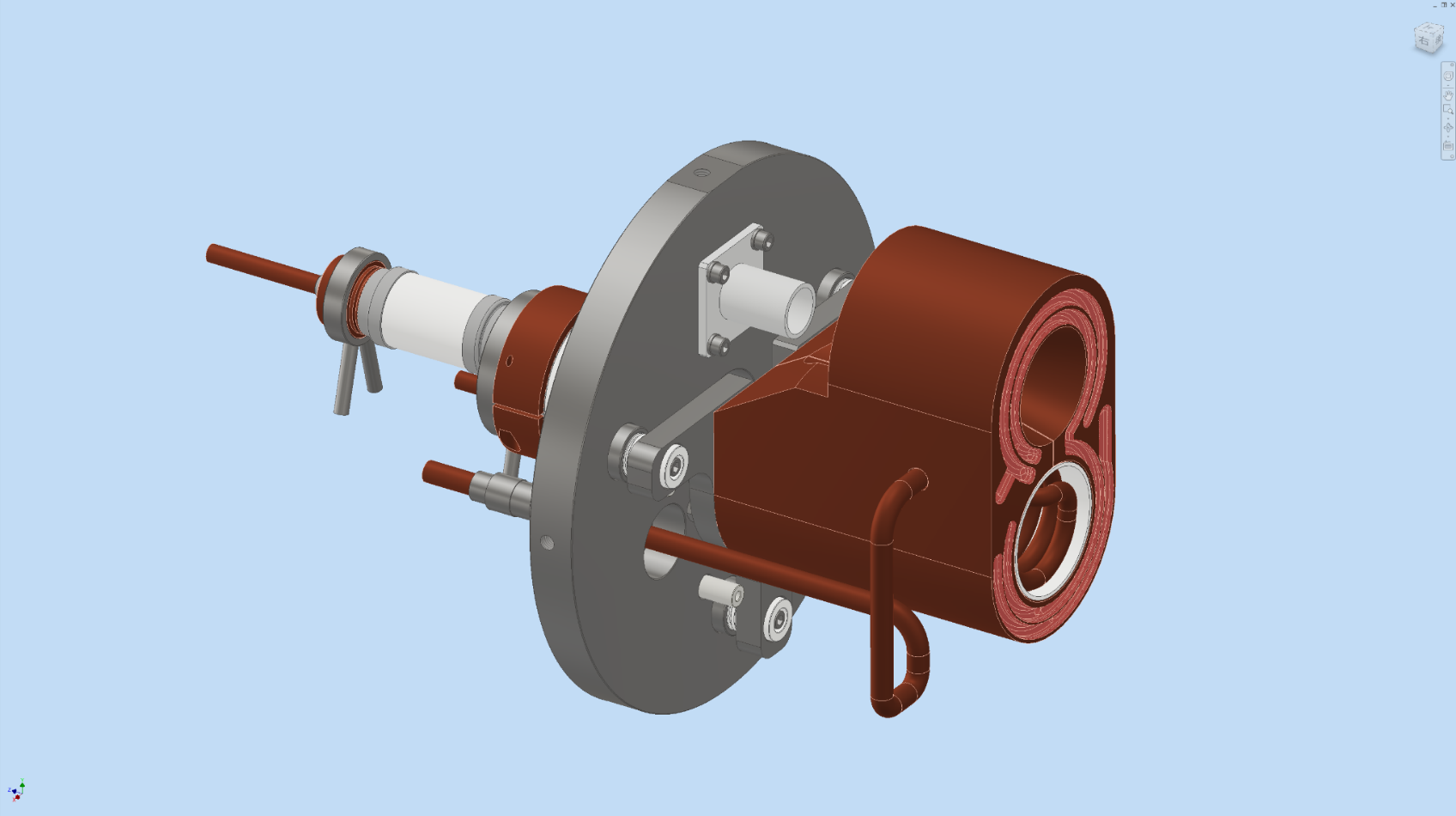 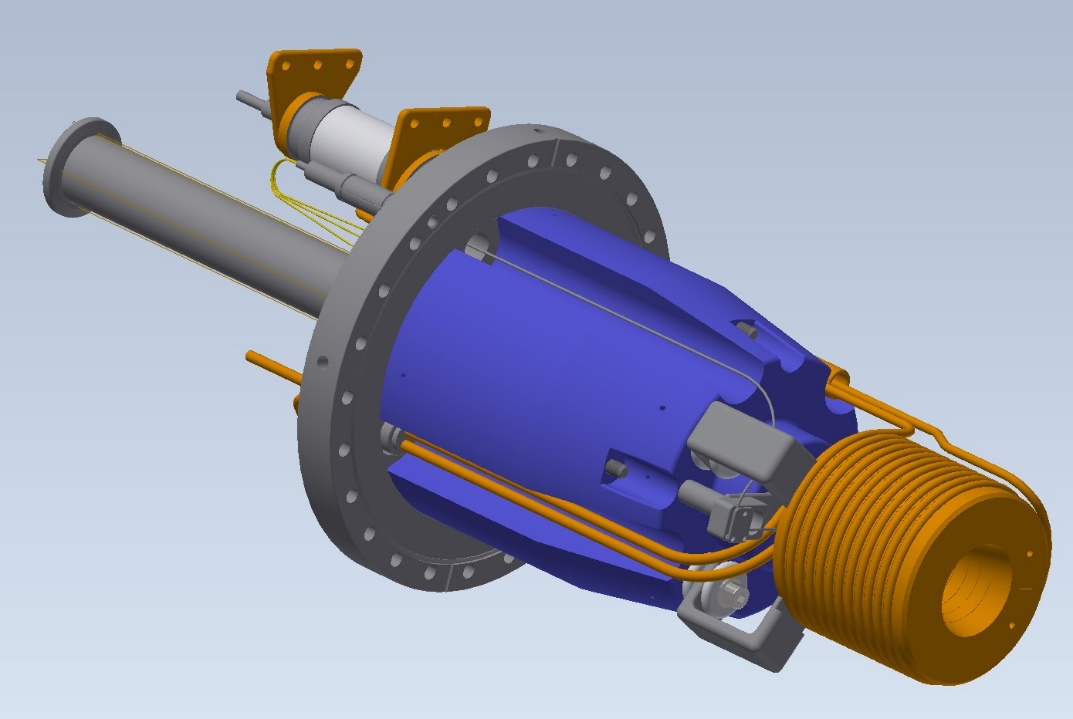 25
Challenges of FC design for ILC
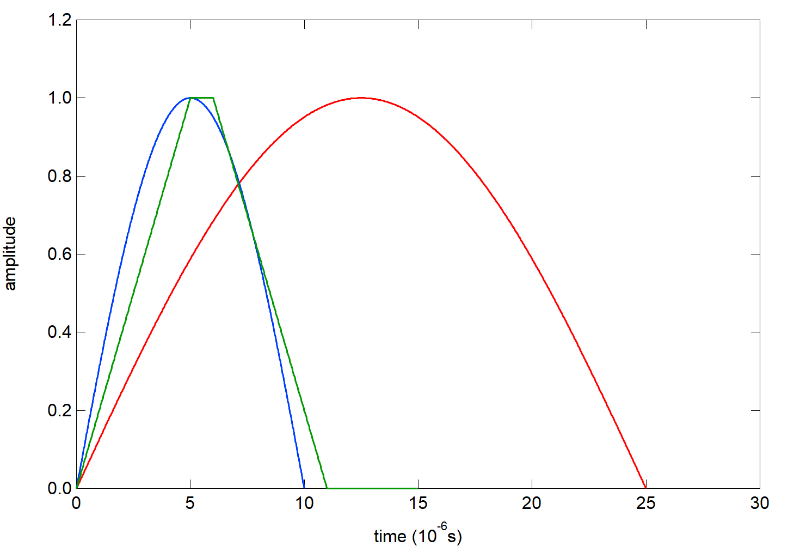 Very high Ohmic loss
Optimize cooling water path
Near the inner surface of FC
Use BINP type for flexible design
Reconsider material
CuCr (for ILC)
NC50 (for SuperKEKB)
Trapezoidal excitation
Keep pulse width and peak voltage minimum
TP-5-1-5
Sin-20kHz
Shorter pulse width lead smaller ohmic loss but larger voltage
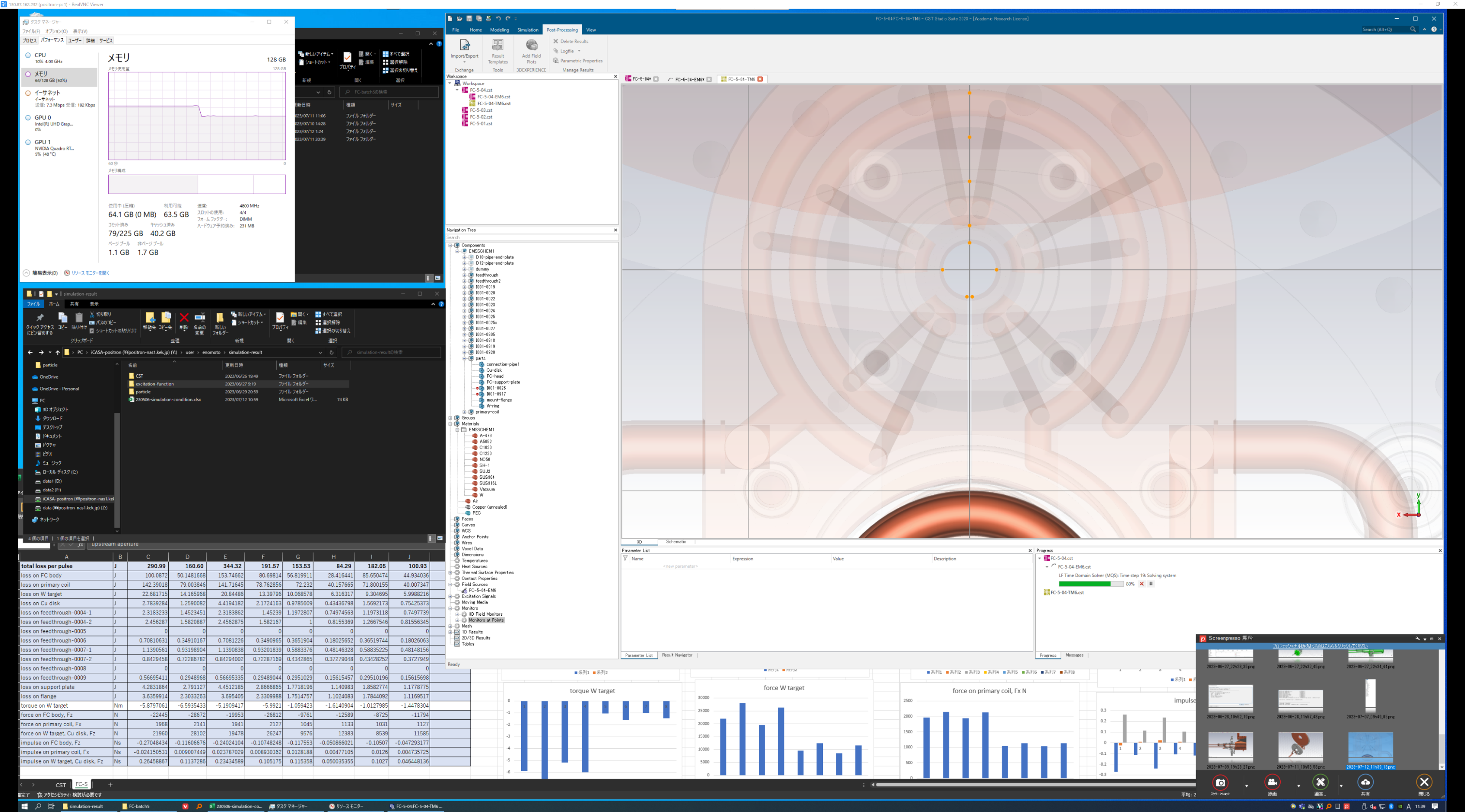 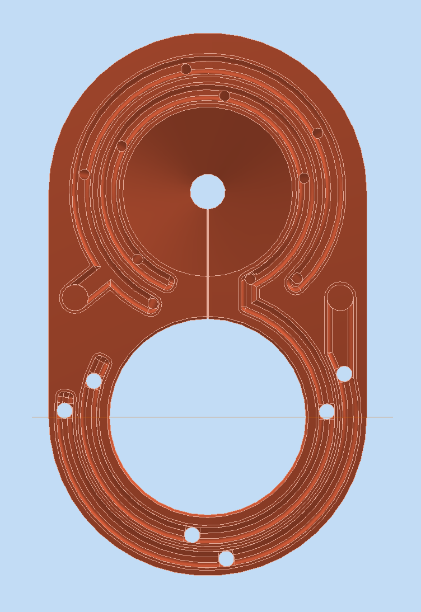 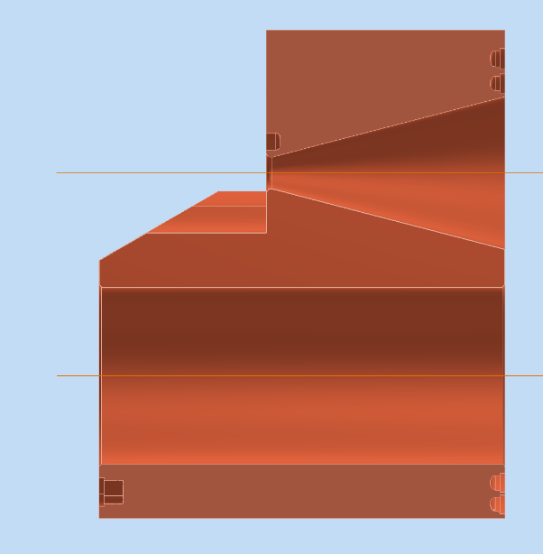 26
Temperature rise by current pulse
Current density distributionの図
27
Material consideration for FC
Yield strength of C1020 (pure copper) decreases over 200℃
Simulation by copper alloys NC50, CrCu
Balance between mechanical properties and resistance is considered
CrCu is the best choice for our FC material
NC50 was chosen for SuperKEKB
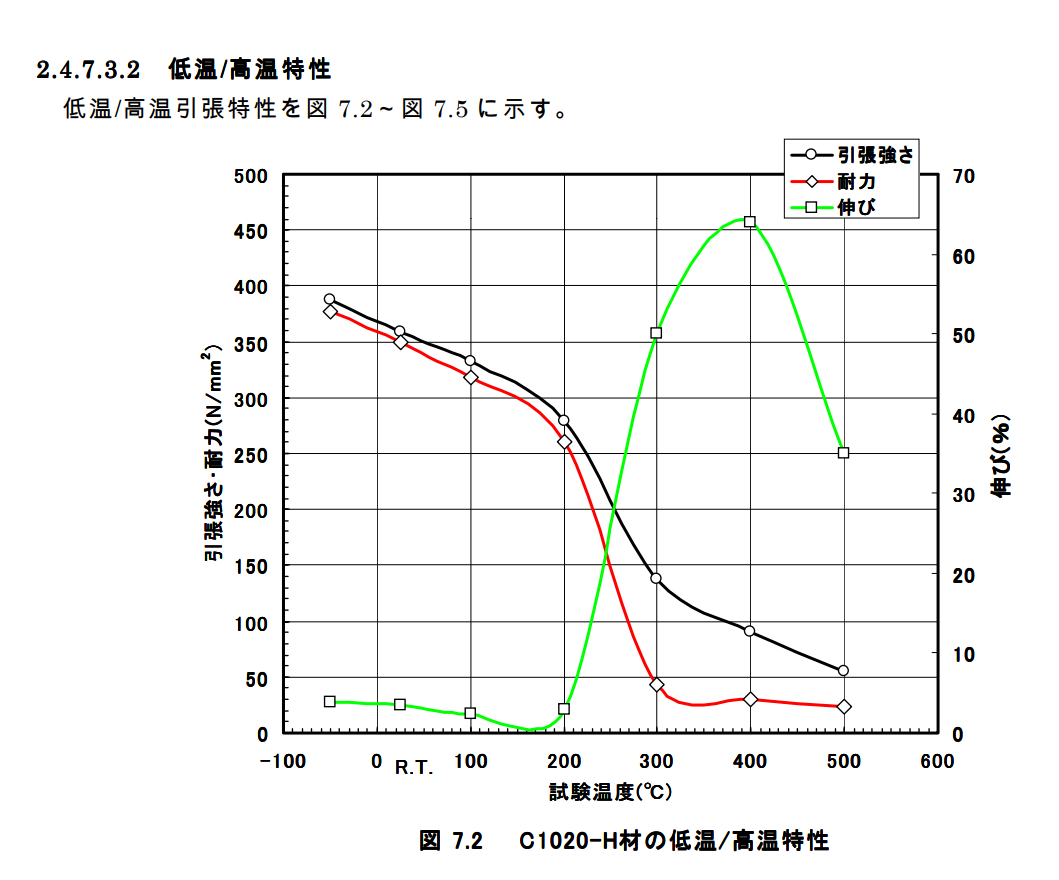 Tensile strength and yield strength (Mpa)
Elongation (%)
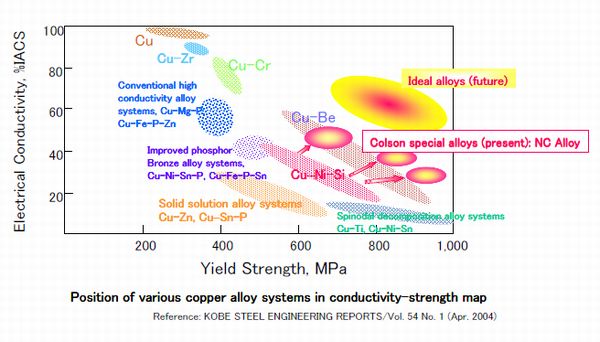 Temp (deg)
Temperature dependence of mechanical properties
	of Pure Cu
28
FC temperature result
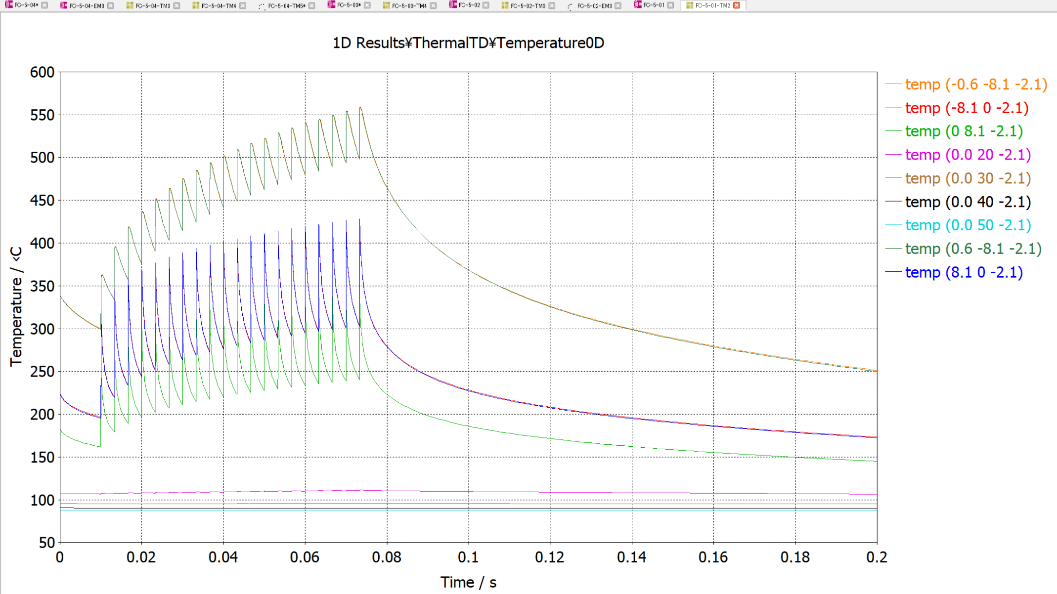 Ambient 30℃
Max. temp
Temp. rise during 1 train
Temp. rise during 1 pulse
Temp. rise steady state
Temp rise (℃)
29
FC – thermal simulation
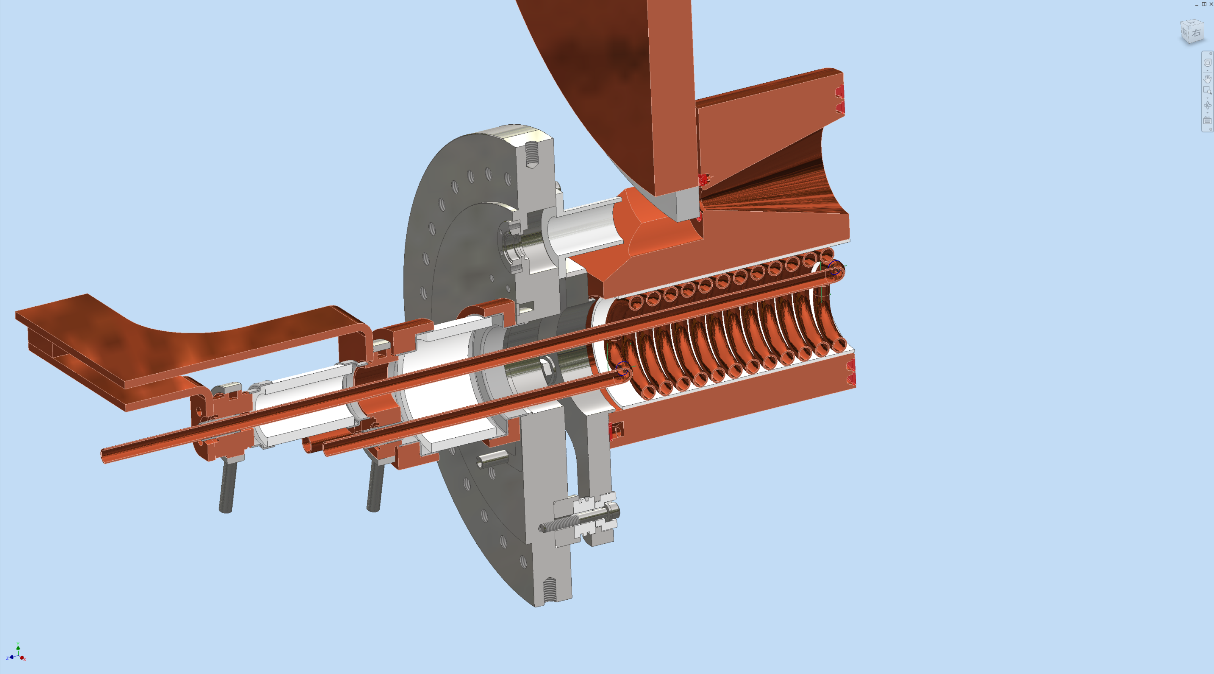 Total loss per pulse : 88.87 J
0.860
6.505
38.053
0.142
0.183
0
37.543
0
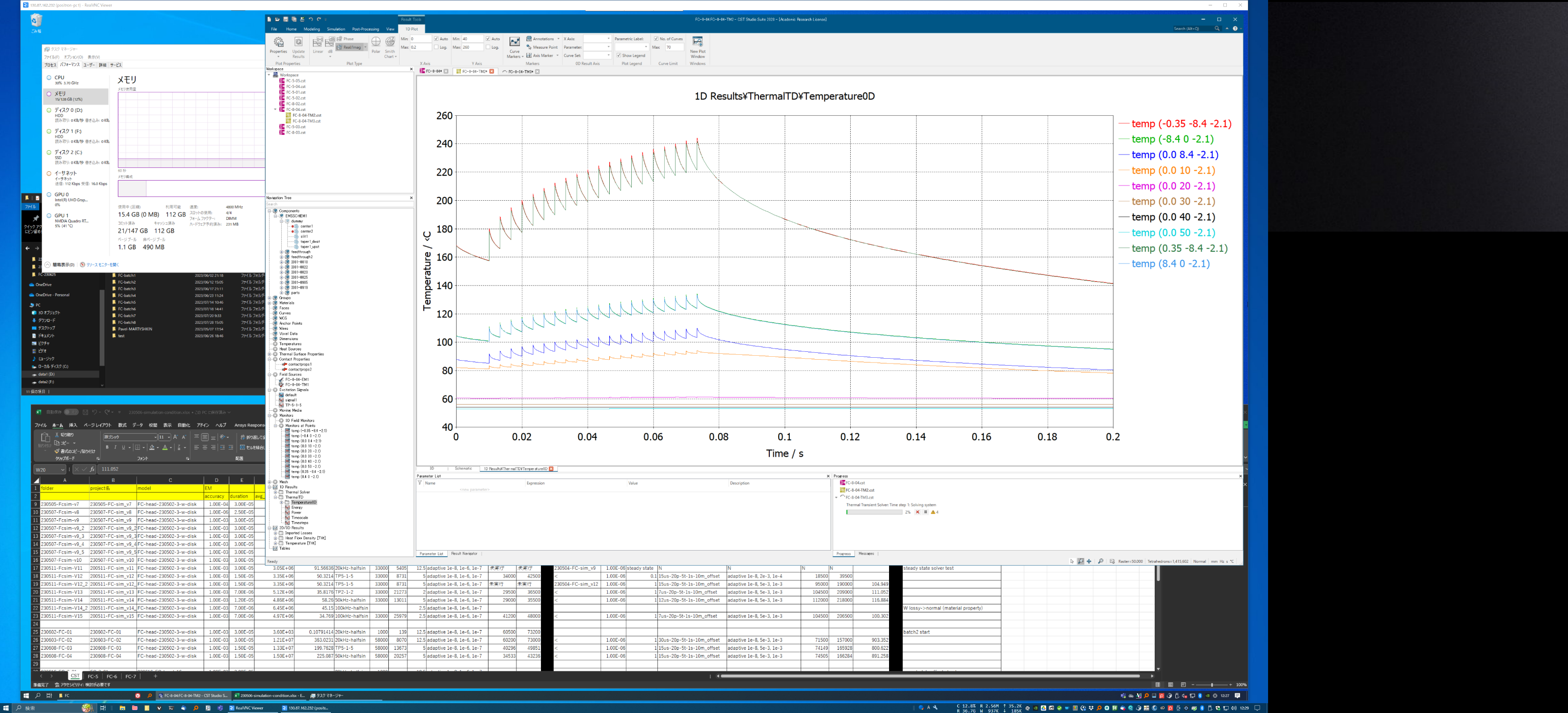 1.183
1.062
0.126
0.179
0.153
0.116
30
Courtesy of K. Wada
31
Summary
FC is an AMD (adiabatic matching device) to exchange position and angle of the particles using slowly changing magnetic field
Originally develop by SLAC for SLC
Eddy current and skin effect plays important role for design
Engineering design for cooling Ohmic loss getting more important for higher field and repetition requirement
Material selection
Cooling water path design
32